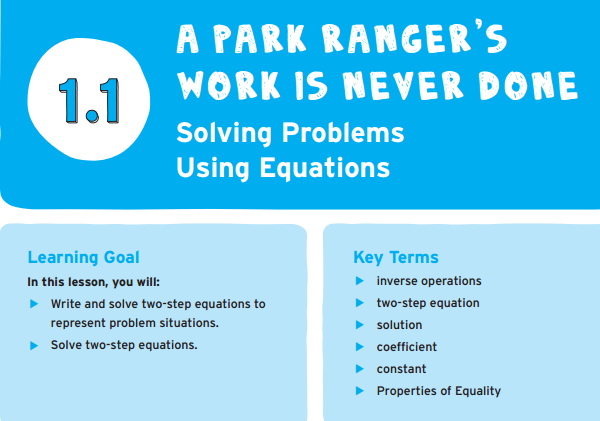 Page 3
What do you already know about these learning goals?
The World’s Oldest Equations--page 3
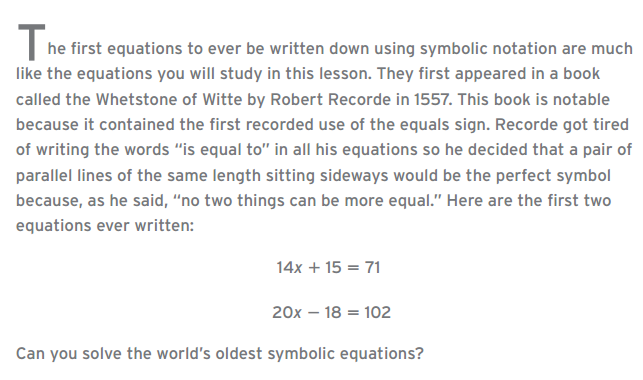 Solving a problem from a situation...page 4
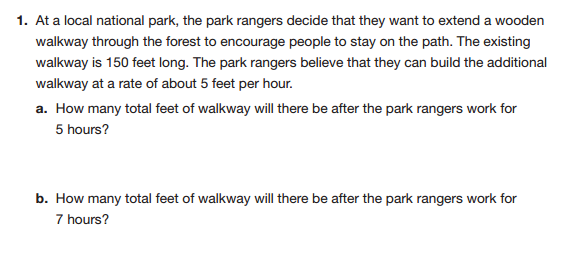 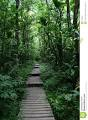 Solving a problem by writing an equation...page 4
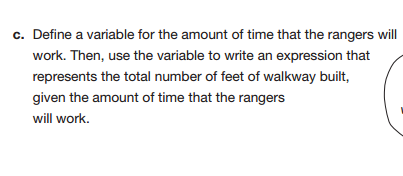 Which one will you use to solve these?--page 4
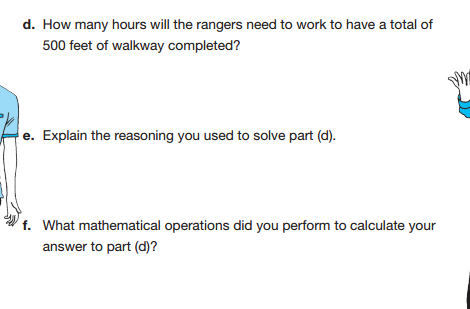 Use an equation to solve and what does your answer mean?--page 5
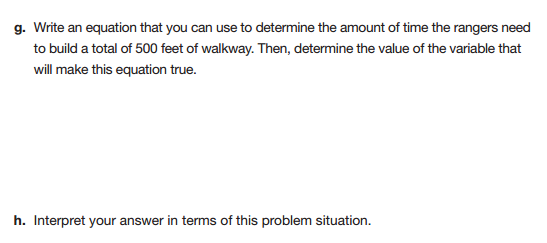 Use an equation again?--
page 5
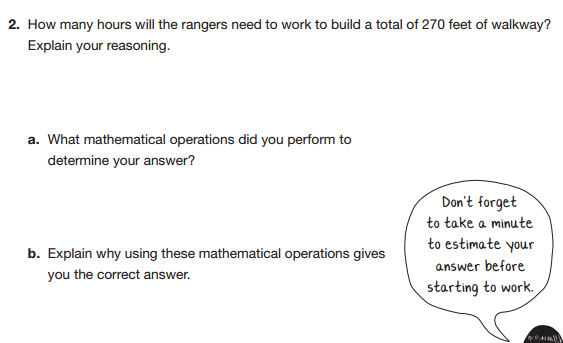 Solve the situation...page 6
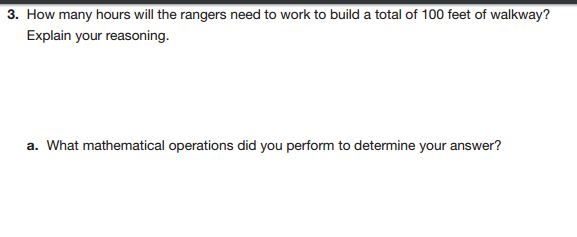 Write an equation...page 6
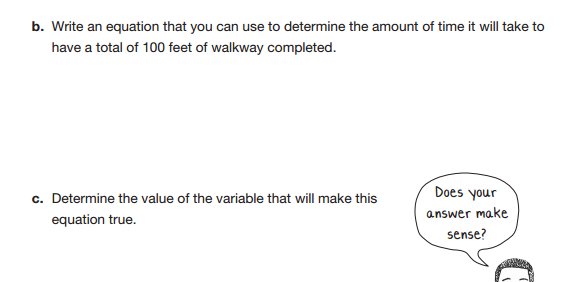 Solve the situation...page 7
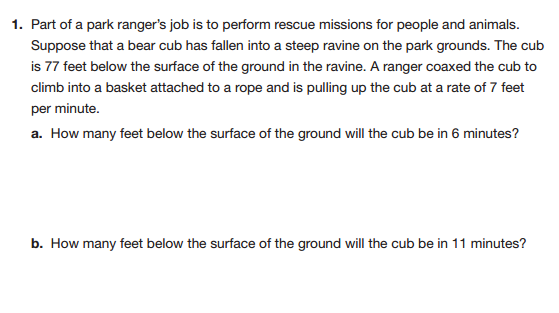 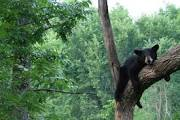 Write an equation and solve...page 7
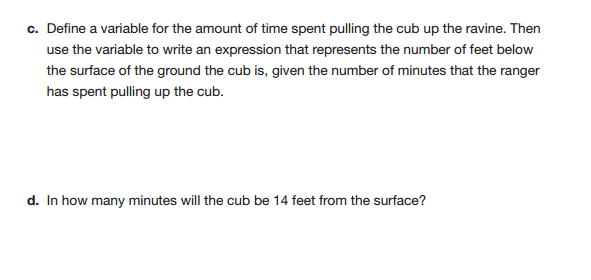 How can we use the expression to help us solve this? Page 9
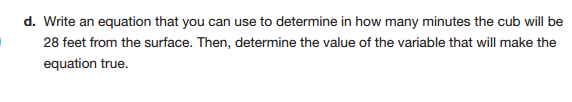 Solving a two step equation...page 9
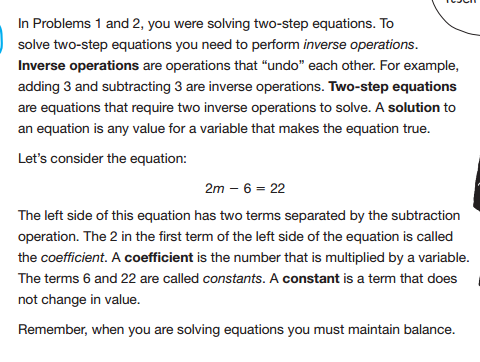 Solving a two step equation--two examples
page 10--what is the difference in these two?
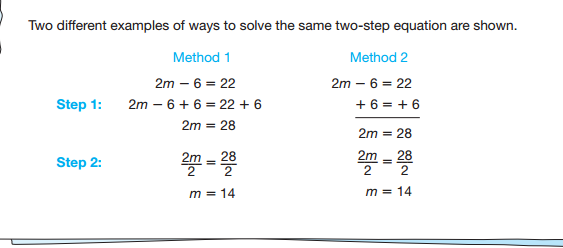